REPUBLIKA HRVATSKA

MINISTARSTVO ZAŠTITE
OKOLIŠA I ENERGETIKE
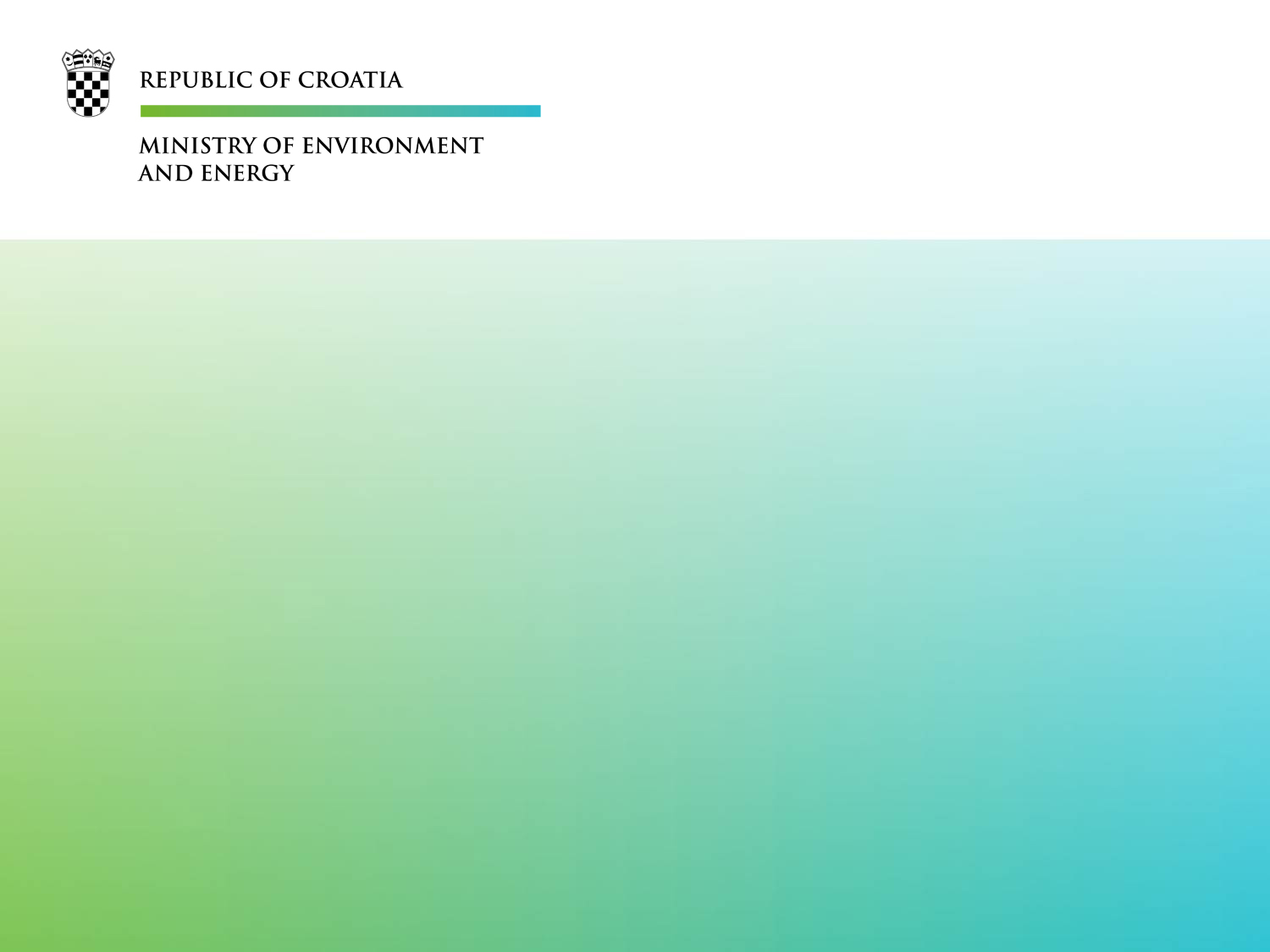 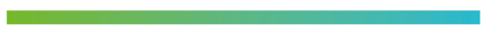 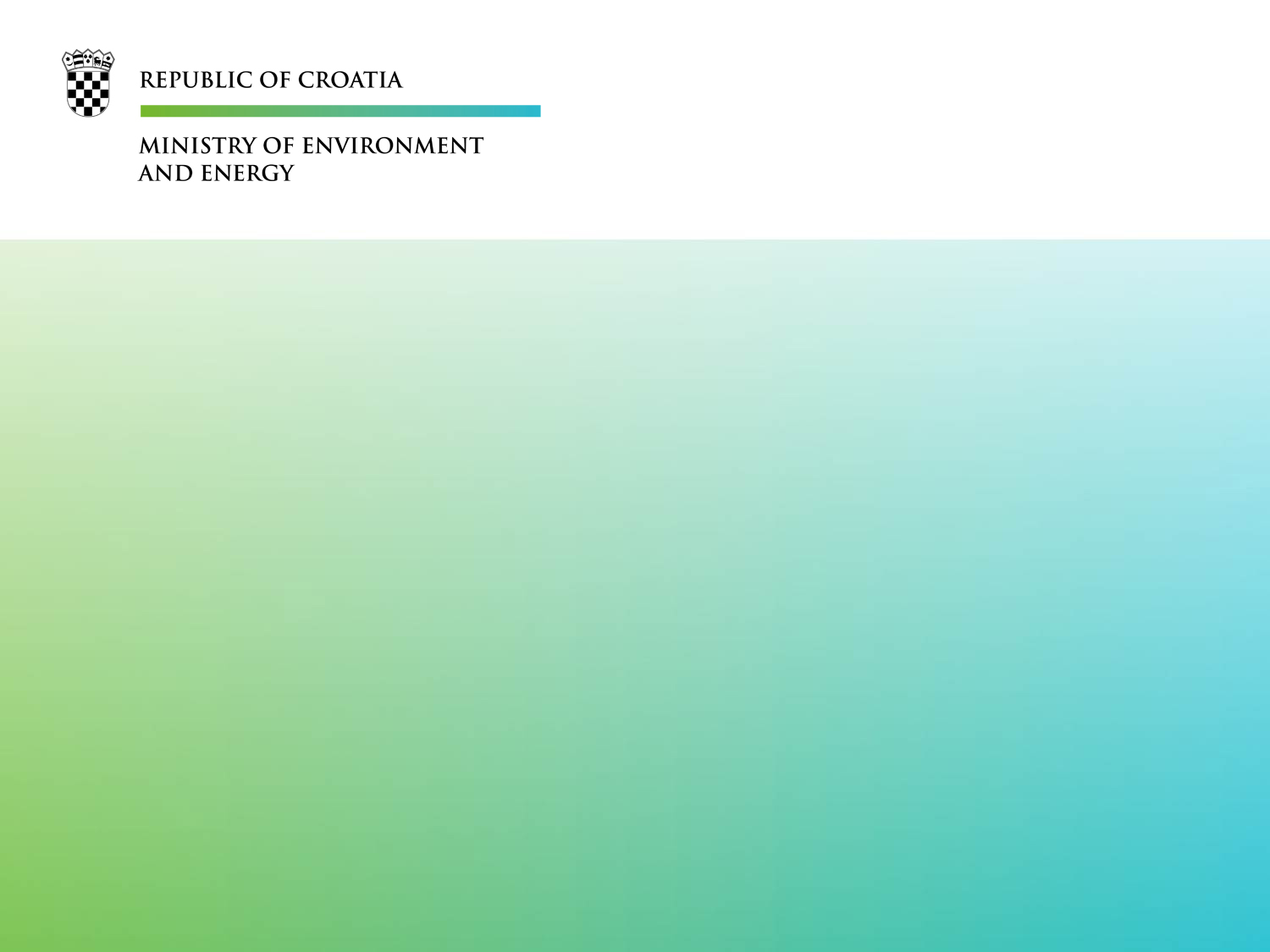 5. VERIFIKACIJSKI FORUMZagreb, 19.12.2019.
Pregled izmjena Uredbe 600/2012 (AVR)


Martina Mandac, dipl. ing. Viša stručna savjetnica u Odjelu za klimatske aktivnosti
Ministarstvo zaštite okoliša i energetike
UVOD
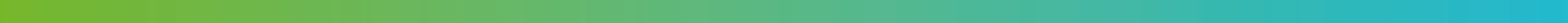 Uredba 600/2012 nevažeća od 1.siječnja 2019. godine 
iznimno Uredba 600/2012 primjenjuje se za verifikaciju godišnjih izvješća stakleničkih plinova za 2018. godinu
Uredba 2067/2018 primjenjiva od 1. siječnja 2019. godine
ŠTO JE IZMJENJENO U AVR
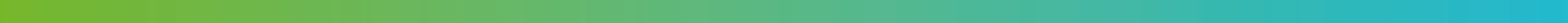 Tri kategorije izmjena:
Vezano za uključivanje pravila za verifikaciju Izvješća o referentnim podacima
Izmjene vezane za CORSIA-u (Sustav za neutralizaciju i smanjenje emisija ugljika za međunarodno zrakoplovstvo)
Poboljšanja i pojašnjenja (rezultat rada Task Force A&V)
PRAVILA ZA VERIFIKACIJU IRP(BDR)
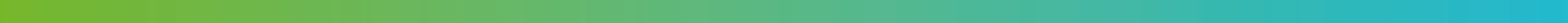 Područje AVR je prošireno za verifikaciju podataka relevantnih za ažuriranje referentnih vrijednosti i određivanje emisijskih jedinica koje se postrojenjima dodjeljuju besplatno te je opseg akreditacije potrebno proširiti na djelatnost 98 od 1.1.2019.
CORSIA
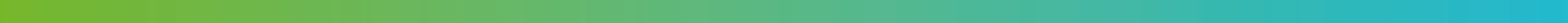 Novi AVR uzima u obzir CORSIA SARPS (Međunarodne norme i preporučene prakse u području zaštite okoliša –Prilog 16., Svezak IV. Čikaške konvencije)
Počevši od 1.siječnja 2019. nakon 6 godina verifikacije potrebno je izmijeniti vodećeg ocjenitelja (pauza u trajanju 3 godine). 

KGN II.7 –Kompetencije verifikatora – uputa ažurirana u skladu sa specifičnim CORSIA zahtjevima
POBOLJŠANJA I POJAŠNJENJA
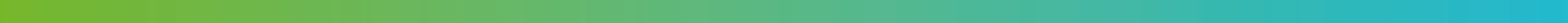 AVR dopunjen s pravilima vezano za neusklađenost s MRR ili FAR uredbom
Jednak pristup kao što je bio definiran za postupanje s utvrđenim pogreškama i nesukladnostima
Razlika u odnosu na ˝stari ˝AVR što je operater dužan o utvrđenim neusklađenostima bez nepotrebne odgode obavijestiti nadležno tijelo
POBOLJŠANJA I POJAŠNJENJA
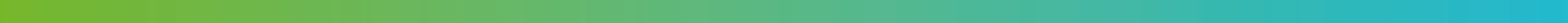 Pojednostavljena verifikacija za postrojenja
Ukoliko je bilo značajnih izmjena plana praćenja verifikator će obavezno obići lokaciju. Ovo pravilo nije primjenjivo ukoliko je značajna promjena u planu praćenja vezana za standardne vrijednosti faktora izračuna.
Uvjeti u kojima je moguće neprovođenje obilaska postrojenja su preneseni iz postojećih uputa u AVR te na taj način imaju zakonsko uporište
POBOLJŠANJA I POJAŠNJENJA
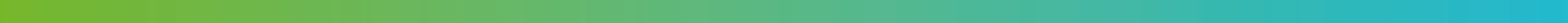 Promjene u člancima vezano za razmjenu informacija između nadležnog tijela, nacionalnog akreditacijskog tijela i verifikatora
Čl.61. Prigovori – nacionalno akreditacijsko tijelo se mora očitovati na prigovor u roku tri mjeseca od zaprimanja prigovora
Čl.71. 1.– izmjene u akreditacijskom radnom programu moraju se dojaviti nadležnom tijelu do 31. siječnja tekuće godine. 
čl-.71.3. f. – NAB u izvješću o upravljanju mora navesti i postupanja provedena temeljem informacija dobivenih od nadležnog tijela
Čl.77. 1. c- Obavijesti verifikatora -  mora sadržavati i podatke o verifikacijskom timu i opsegu za koji su akreditirani s obzirom u koje postrojenje odlaze
BUDUĆE PROMJENE U AVR
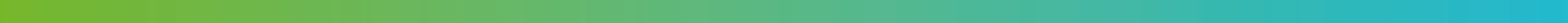 Verifikacija izvješća o razini aktivnosti
Sličan pristup kao i za verifikaciju IRP
Specifična pravila za neprovođenje obilaska postrojenja
Od 2021. godine 2 izvješća će biti potrebno verificirati do kraja ožujka – utjecaj na kapacitet verifikatora

Rotacija verifikatora kao pravilo prilikom verifikacije u postrojenjima?
RAZNO
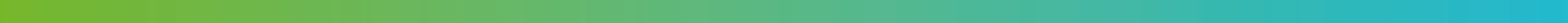 Kompetencije verifikatora-kako ih poboljšati?
Treninzi
Redovita razmjena informacija nadležnog tijela-akreditacijske agencije i verifikacijskog tijela
Upute za kompleksna postrojenja (način prikupljanja i obrade velikog seta podataka)
Kapaciteti verifikacijskih tijela
Sve učestaliji problem, pogotovo u manjim državama
Angažiranje verifikatora akreditiranih u drugim državama (jezične, kulturalne, pravne i financijske barijere)
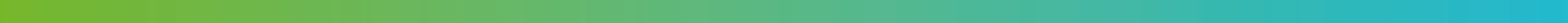 Hvala na pažnji!





Kontakt:
KLIMA@haop.hr
Martina.mandac@haop.hr
Martina.mandac@mzoe.hr